Зарождение фашизма в Италии и Германии.
Выполнила : учитель истории Шакирова Р.В.
Что мы знаем?
1. О чем мы говорили на прошлом уроке?                                         2.  Для чего были проведены индустриализация и коллективизация?                                          3. Как отразилась  коллективизация на жизни  населения СССР?                                          4. Что произошло  после  коллективизации?                                               5. Что такое  индустриализация?6. На какую экономическую систему перешел СССР?                                                 7. С чем были связаны массовые репрессии?                                                  8. Кто подвергся репрессиям и в какие годы?
Зарождение фашизма в Италии и Германии.
Цели:1. Систематизировать знания о понятии «фашизм», со всеми ему сопутствующими явлениями и причинами.2. Вспомнить  классовую сущность фашизма, на кого он опирался.3. Продолжать работу по анализу исторических деятелей, документов.4. Воспитывать ненависть к унижению человеческого достоинства, ко всякого рода ущемлению прав человека, насилию.
Сон разума рождает чудовищ
Режимы правления
демократический
недемократический
Недемократические
фашизм
Авторитарный
тоталитарный
диктатура
тирания
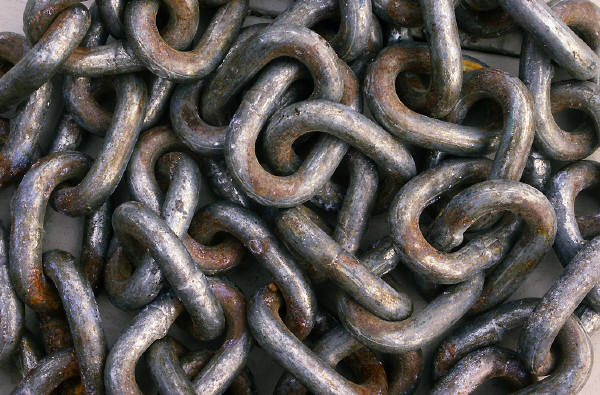 Соотнесите  понятия и термины:
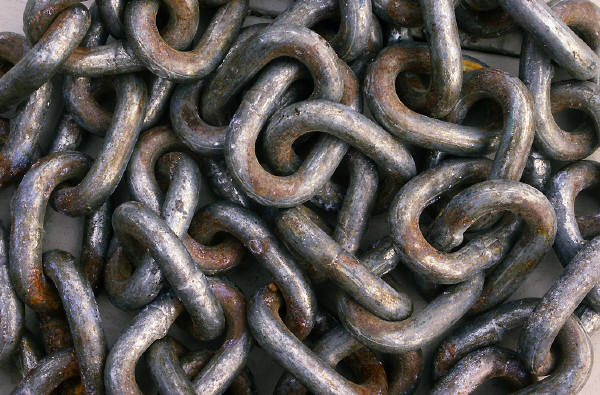 Проверьте , правильно ли вы соотнесли понятия!
Жертвы фашизма
(немецкий концлагерь)
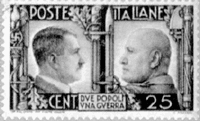 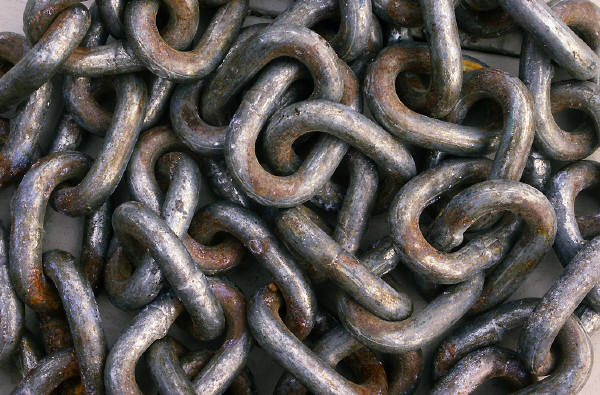 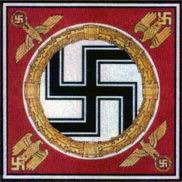 Свастика  в Германии.

Символика Третьего Рейха.
Магический орнамент древних германцев  
1910 год символ всех антисимитискских организаций.
10-13 марта 1920 года применена в качестве политического знака.
1923 год . Свастика становится официальной эмблемой гитлеровской  партии  НСДАП.
1935 год главная эмблема Гитлеровской Германии, включена в герб и флаг.
Сон разума рождает чудовищ
Самоанализ урока. Открытый урок на тему:  «Зарождение Фашизма в Италии и Германии».Для реализации урока были поставлены следующие цели и задачи.Цели: 1. Систематизировать знания о понятии «фашизм», со всеми ему сопутствующими явлениями и причинами.2. Вспомнить  классовую сущность фашизма, на кого он опирался.3. Продолжать работу по анализу исторических деятелей, документов.4. Воспитывать ненависть к унижению человеческого достоинства, ко всякого рода ущемлению прав человека, насилию. Задача: дать  объяснение изречению «Сон разума рождает чудовищ»
Виды деятельности:1) фронтальная беседа,2) связь с современностью,3) работа с учебным пособием,4) рассказ учителя,5) сообщения учеников,6) групповая робота,7) межпредметная связь.